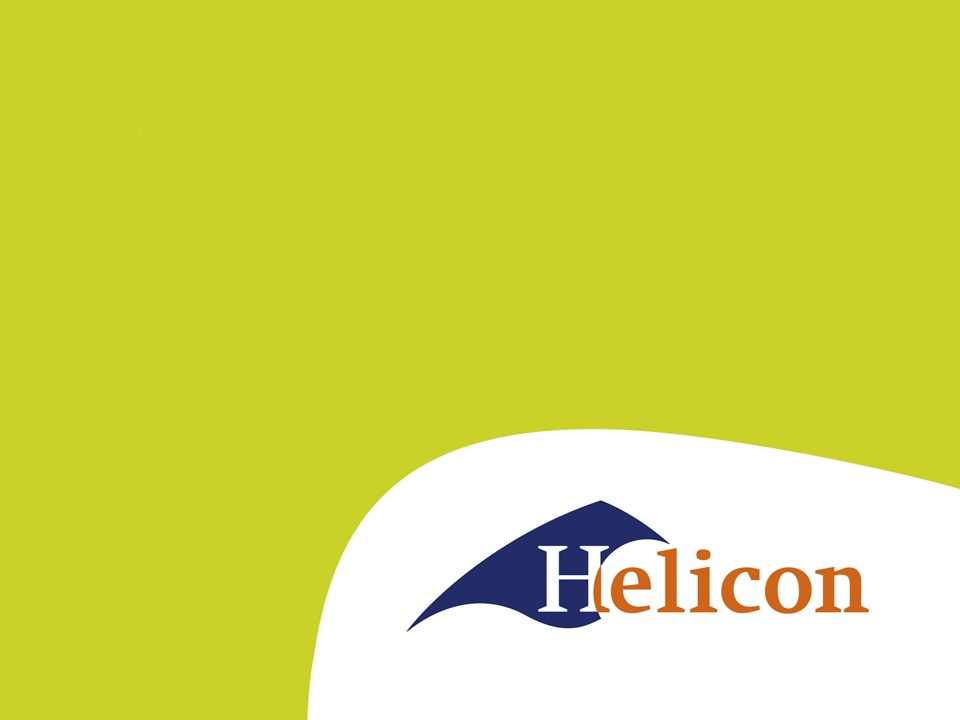 LG41 IBS1.2 De bodem als basis
Onderdeel tarief berekenen – les 5
Wat gaan we vandaag doen?
Vorige week:
Excelmodel ingevuld

Vandaag:
Bespreken opgave 36
Verder met oefenen en begin IBS opdracht.
Gemaakt: opgave 36
Download het Excelbestand
Kijk even mee
Maak de opgave
Oefenen met het bestand
Zorg dat je snapt wat Excel doet!
Ga verder met opgave 37, 38, 39
IBS Opdracht
Over welke teelt ga je een saldo berekenen? Waarom? 
Maak vast een Worddocument.
Dat was ‘m!
Dagge bedankt zijt, da witte.